SITVS
Odbor produktového manažmentu
Centrálny podpisový komponent
Prezentácia pre produktovú komisiu
1.12.2023
agenda
Stručný popis / základná myšlienka
Úvodné informácie 
Súvisiace / Existujúce projekty
Predpokladaný harmonogram
Prínosy / Benefity
Základné požiadavky
Riziká a otvorené body
Ďalšie kroky
1. Stručný popis centrálneho podpisového komponentu
[Speaker Notes: Pridať info o – úložisko informácie o identitách je iAM – modul ÚPVS – informácia k identite pre konzmentov
V PAP si bude občan dávať aj preferencie v rámci notifikácií
Sú obsahom aj akékoľvek notifikácie v rámci zmien na mÚPVS]
2. Úvodné informácie
[Speaker Notes: Hlavnym cielom je umoznit podpisovanie web, mobilna aplikacia ... 
Plan obnovy a odolnosti SK]
3. Úvodné informácie
4. HL pohľad na proces autorizácie
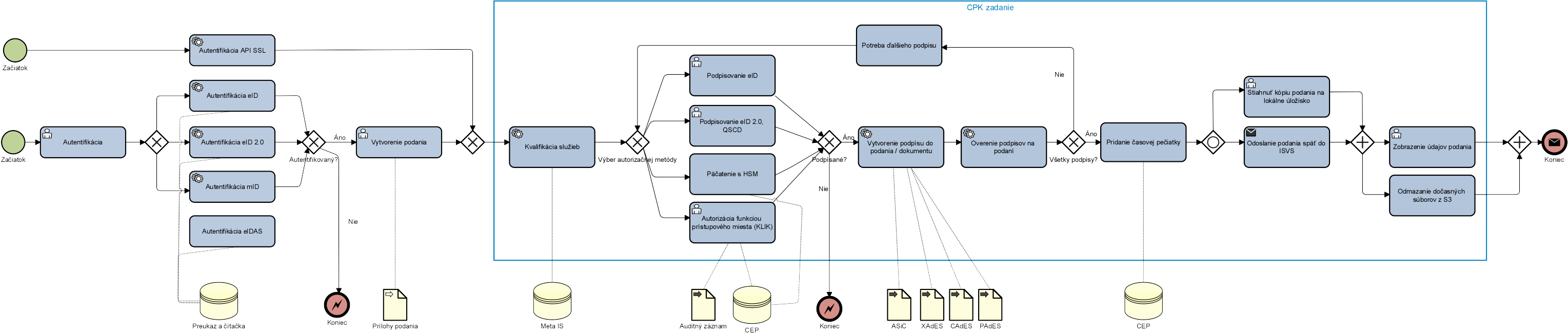 5. Súvisiace projekty a iné aktivity
6. Fázovanie
7. Predpokladaný harmonogram
8. Prínosy/ benefity
9. Základné požiadavky
10. Riziká
11. Rozhodnutia a ďalšie kroky
[Speaker Notes: Next steps: meetingy s potencálnymi dodávateľmi
Produktový
Architektonický board
Produktová komisia – ideový zámer
Projektový zámer]
12. OTVORENÉ OTÁZKY A PRIPOMIENKY
[Speaker Notes: Next steps: meetingy s potencálnymi dodávateľmi
Produktový
Architektonický board
Produktová komisia – ideový zámer
Projektový zámer]
13. Hlasovanie
Produktová komisia: 
Produktová komisia schvaľuje takto navrhovanú ideu centrálneho podpisového komponentu (CPK) a zároveň pokračovanie v aktivitách v súlade s odporúčaným riešením.

Výsledok hlasovania:



Schválenie uloženia úlohy:
[Speaker Notes: Next steps: meetingy s potencálnymi dodávateľmi
Produktový
Architektonický board
Produktová komisia – ideový zámer
Projektový zámer]